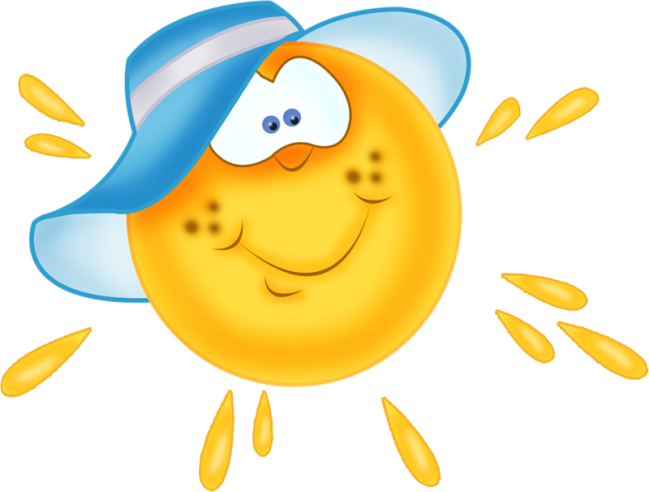 Проект «Мой дом Краснохолм»
Подготовила: 
                                             Воспитатель МБДОУ «Детский сад № 1»
                      Баева А.А.
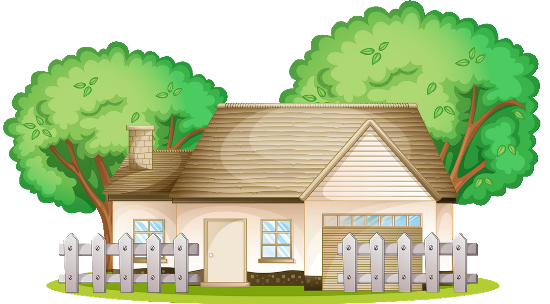 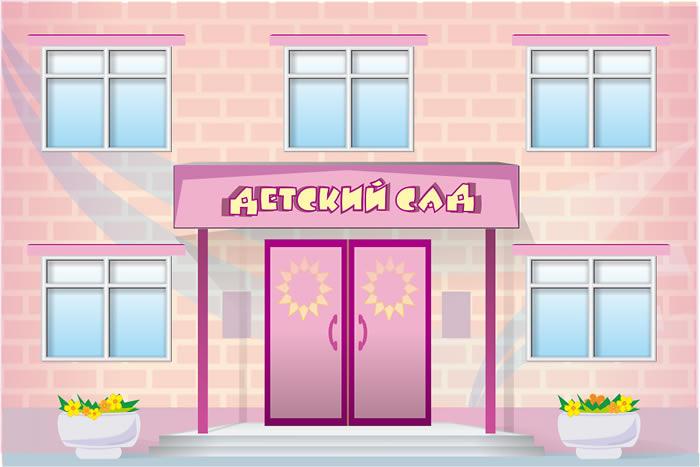 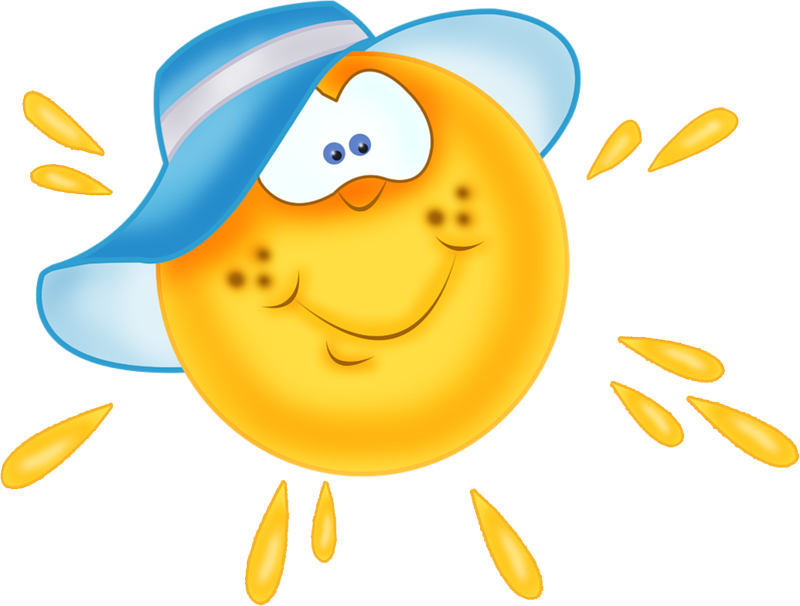 Утром солнышко встает,
Нас на улицу зовёт.
Выхожу из дома я: 
– Здравствуй, улица моя!

Я пою и в тишине
Подпевают птицы мне.
Травы шепчут мне в пути:
– Ты скорей, дружок, расти!

Отвечаю травам я,
Отвечаю ветру я,
Отвечаю солнцу я:
– Здравствуй, Родина моя!
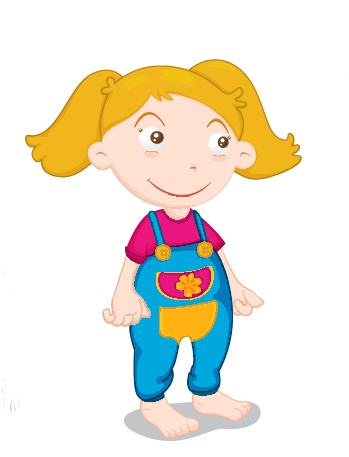 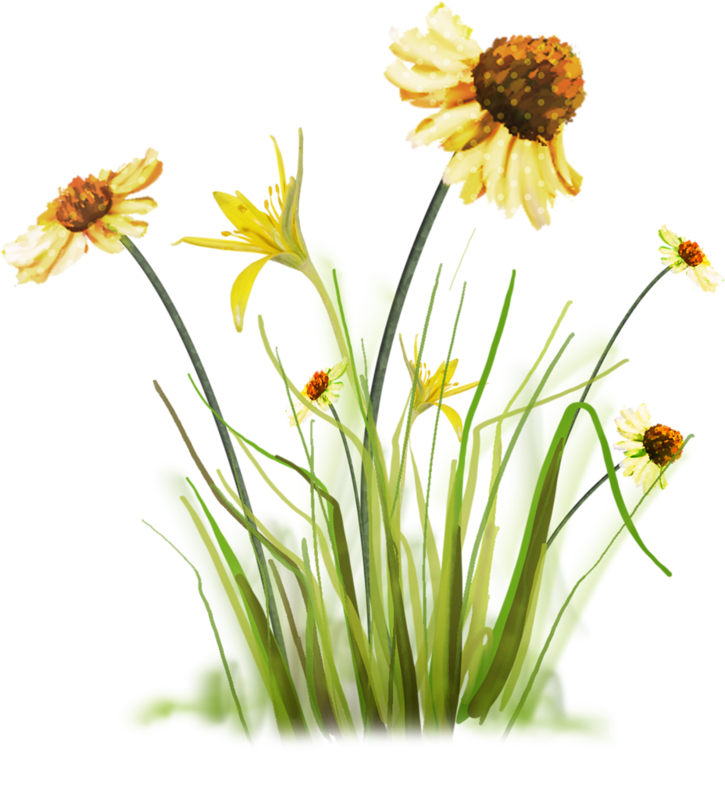 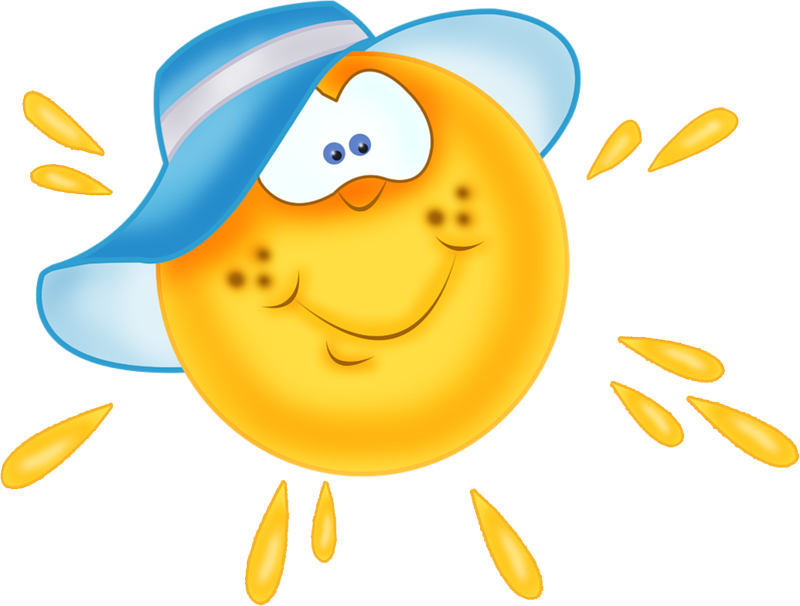 Проект:  Долгосрочный, групповой, исследовательски-творческий.
Участники проекта: 
Дети 5-6 лет, родители воспитанников, воспитатель группы.
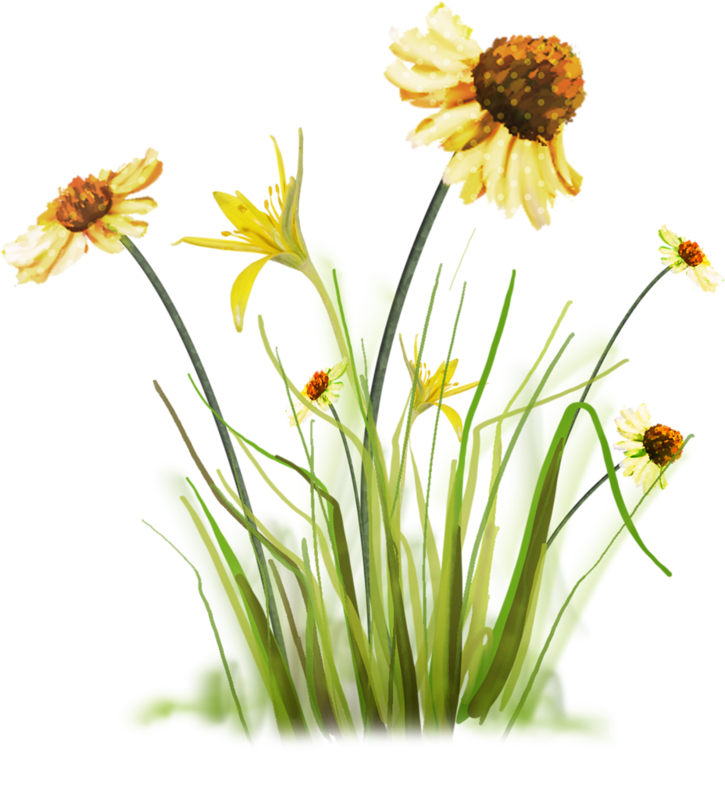 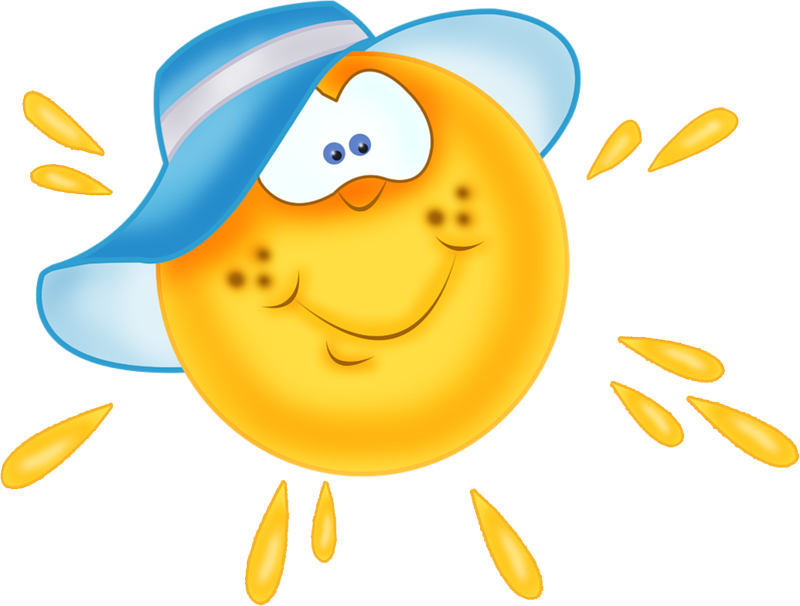 Цель:
Формирование духовно-нравственного отношения и чувства сопричастности к родному: семье, дому, детскому саду, посёлку Краснохолм
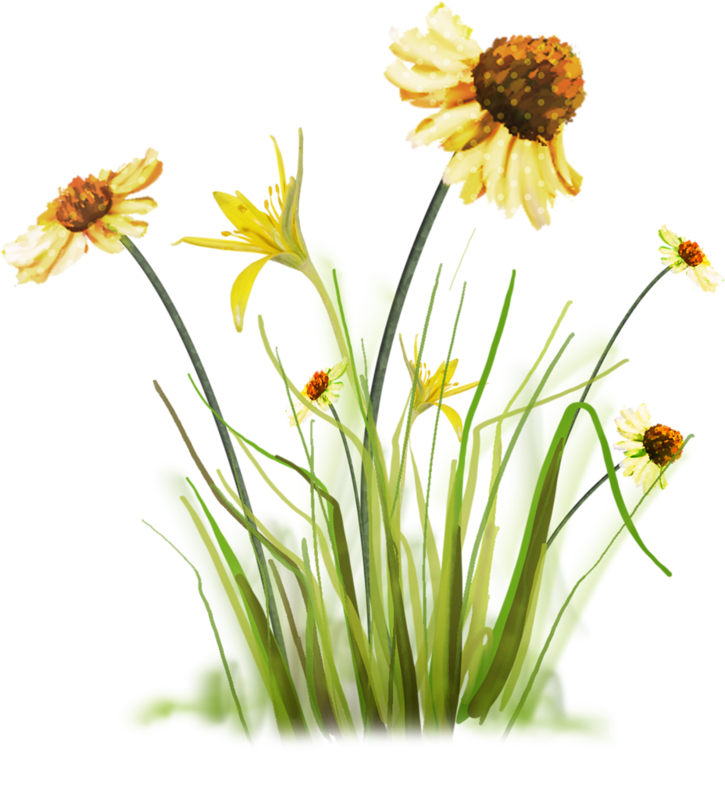 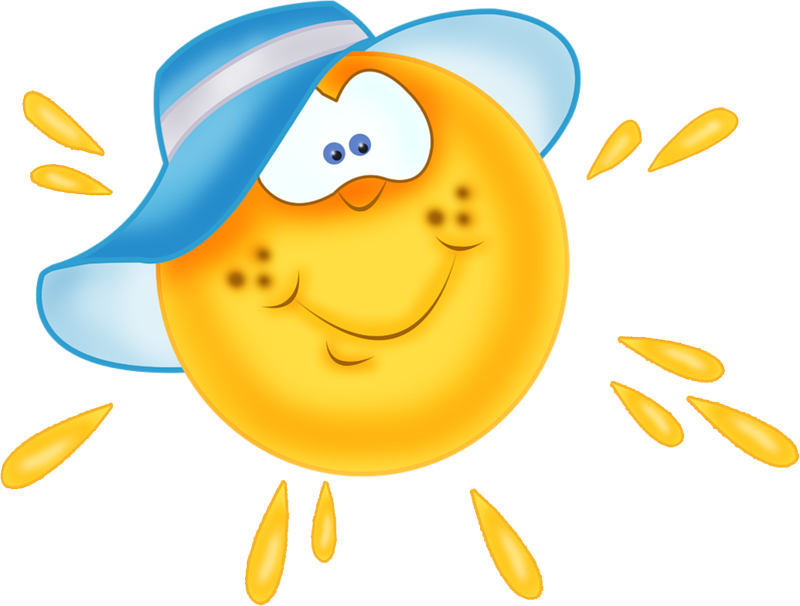 Задачи:
1. Углублять представления ребёнка о  семье и её истории 
2.Познакомить детей с родным селом Краснохолм(история, символика, достопримечательности). Познакомить с именами тех, кто основал и прославил село.
3. Учить детей ориентировке на улицах села, соблюдению правил безопасного передвижения по селу.
4. Расширить знания детей о флоре и фауне с.Краснохолм. Формировать экологическую культуру у детей и их родителей, желание принимать участие в проведении мероприятий по охране окружающей среды.
5. Воспитывать интерес и любовь к родному селу,  краю, умение видеть прекрасное, гордиться им.
Совместная деятельность родителей с детьми
Выставка «Генеалогическое древо семьи»
Выставка «Книжка-малышка «Мой дом Краснохолм»
Составление безопасного маршрута от дома до сада.
Знакомство с животными нашего края
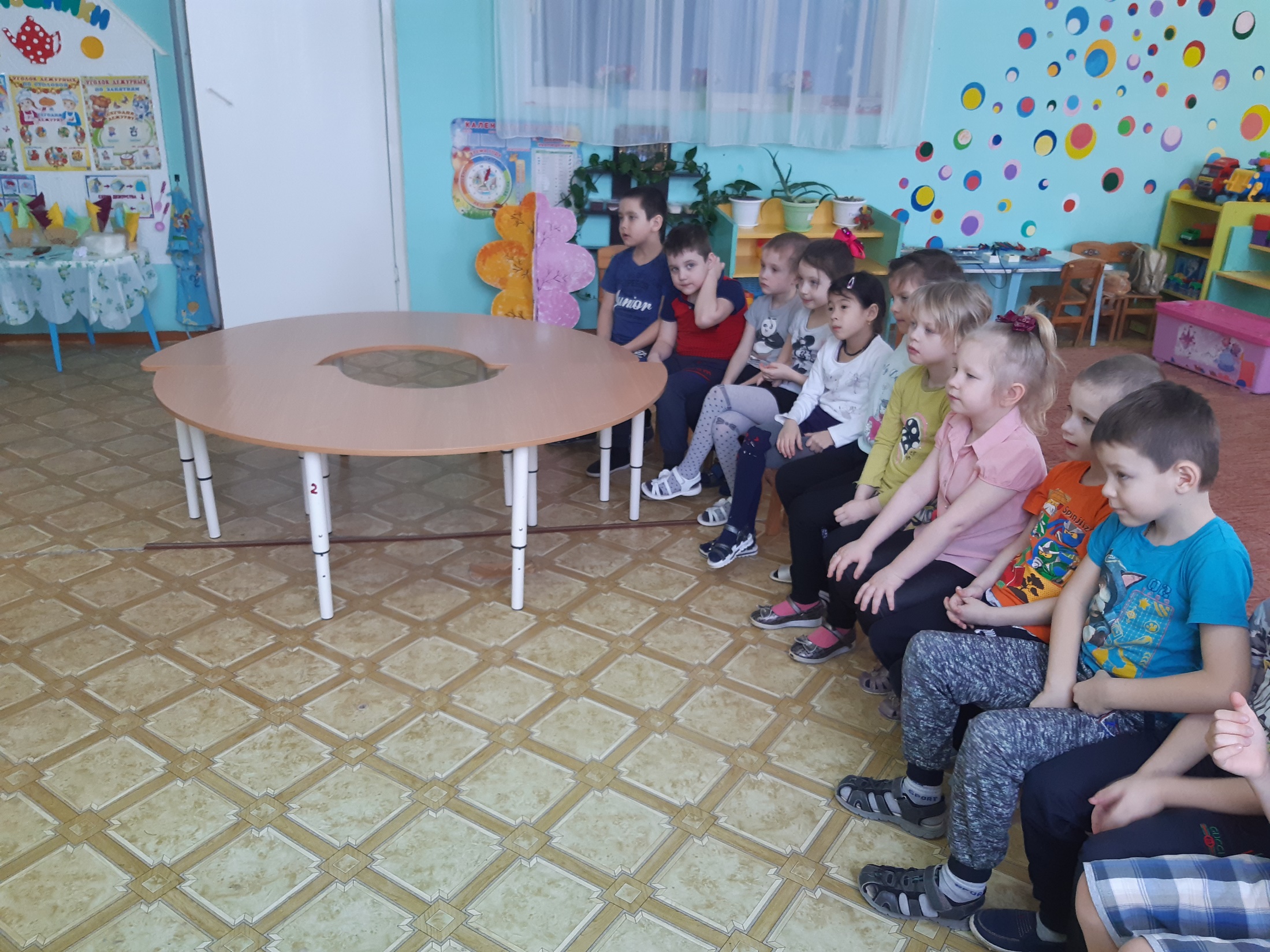 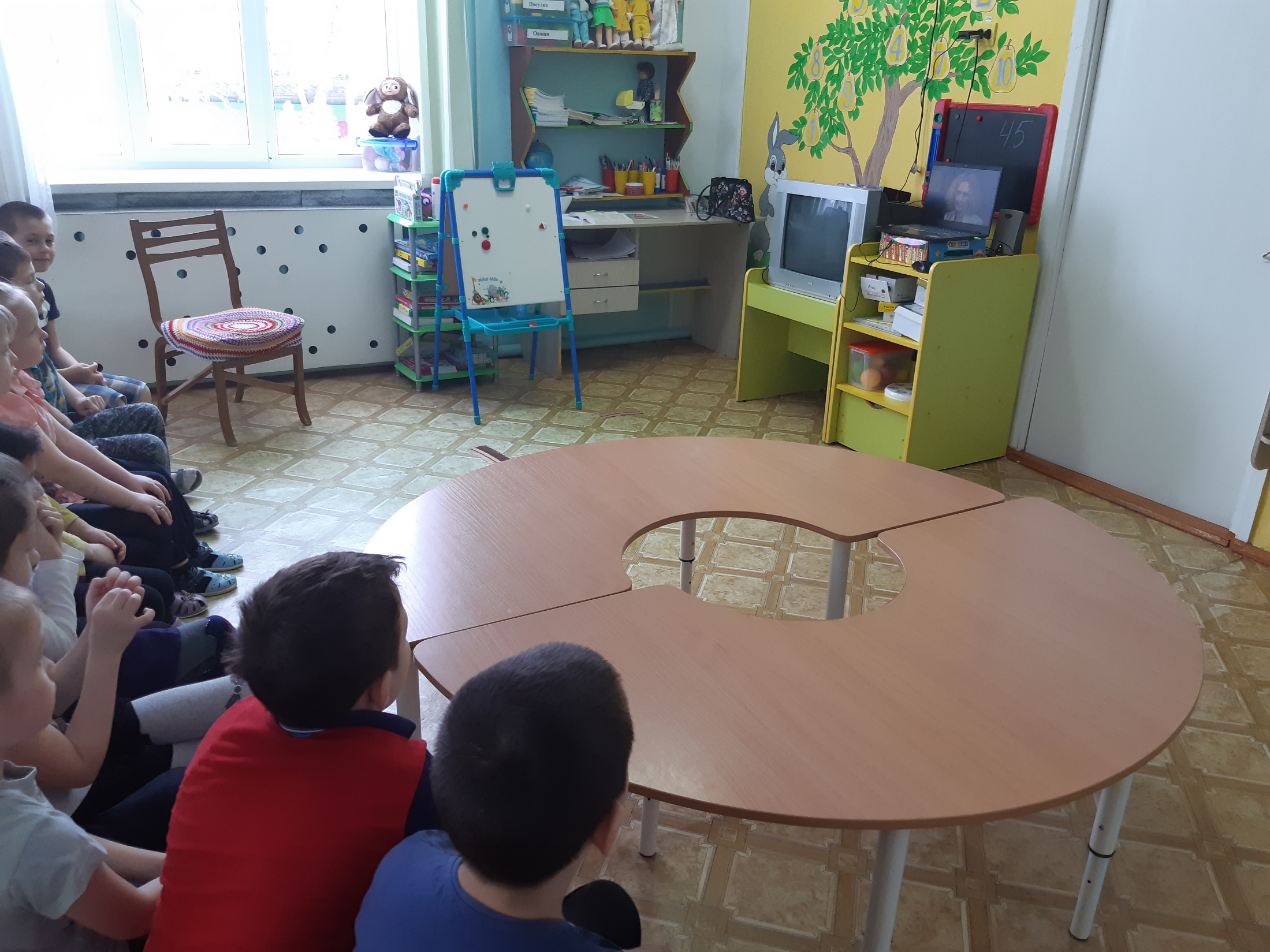 Изучаем достопримечательности
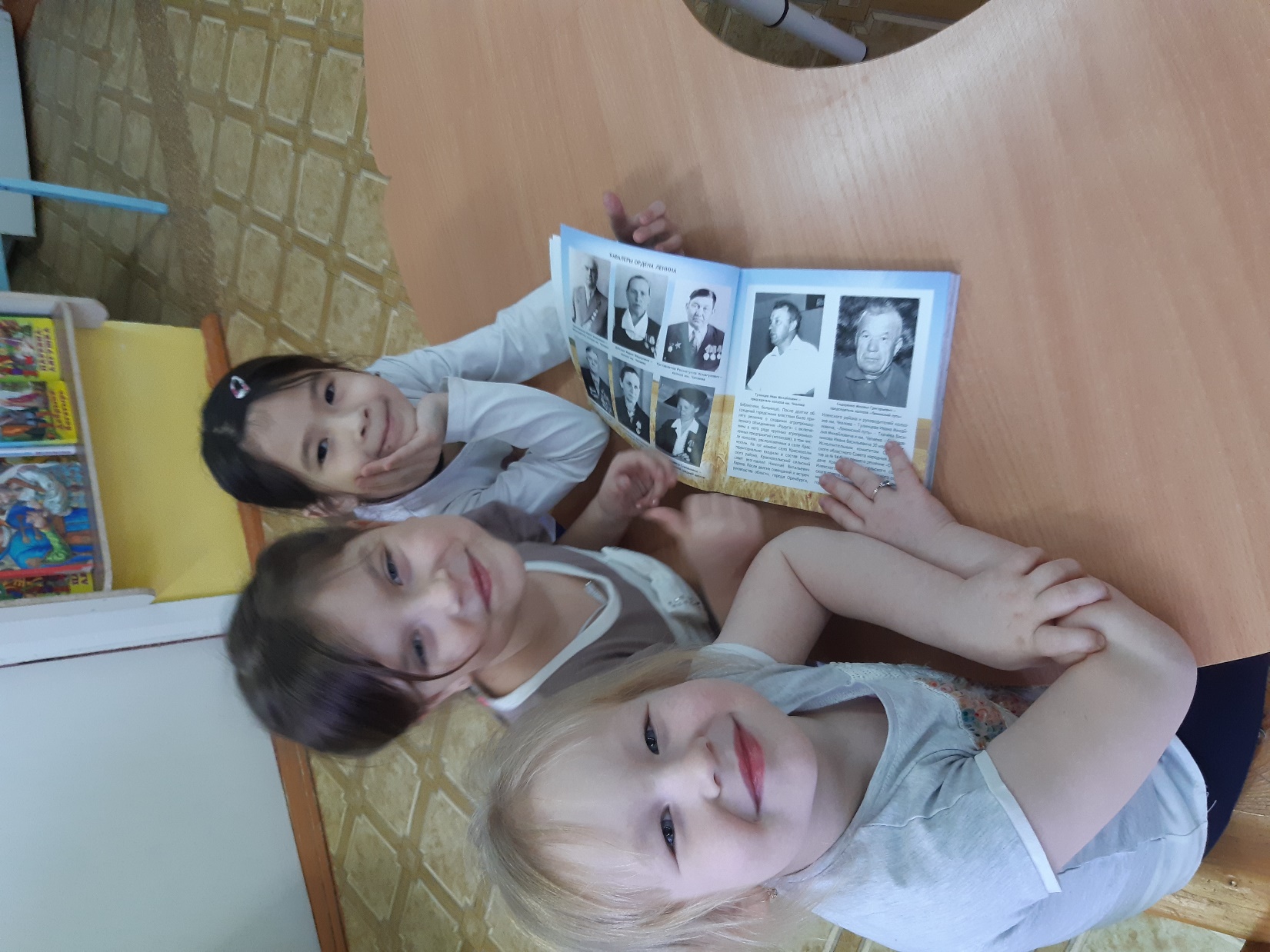 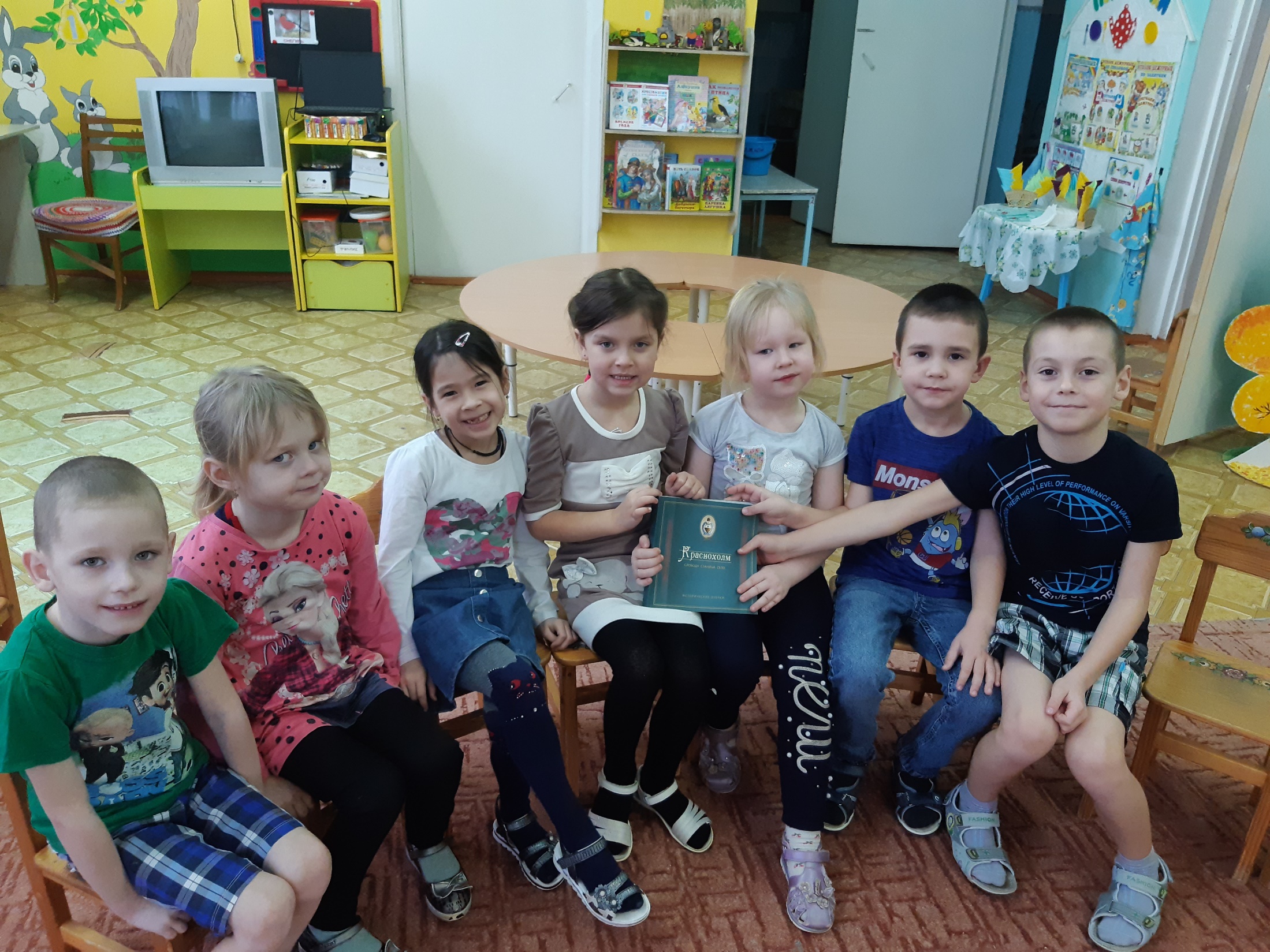 Совместная работа с библиотекой
Душ человеческих добрые лекари,Чувств и поступков библиотекари.
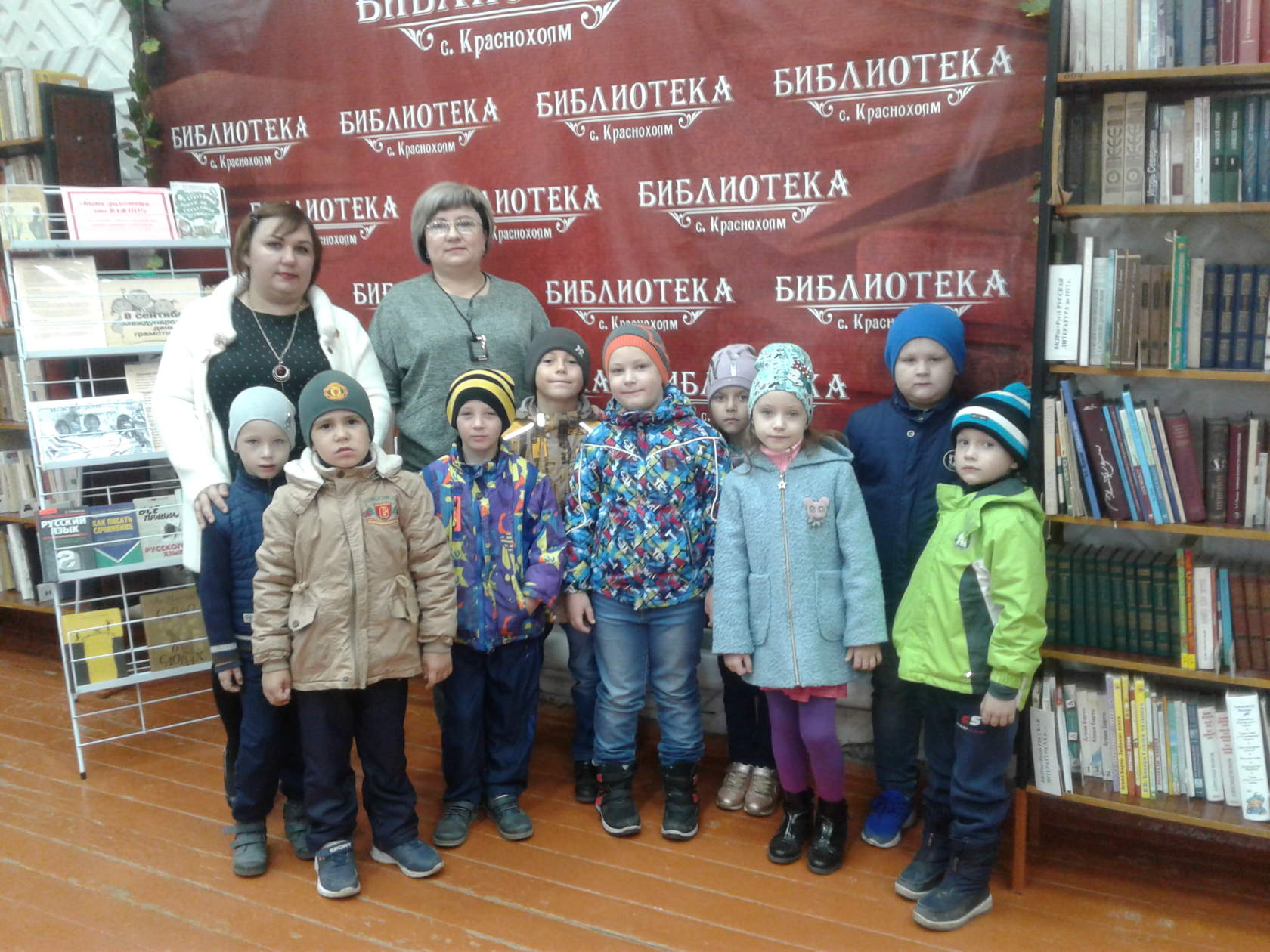 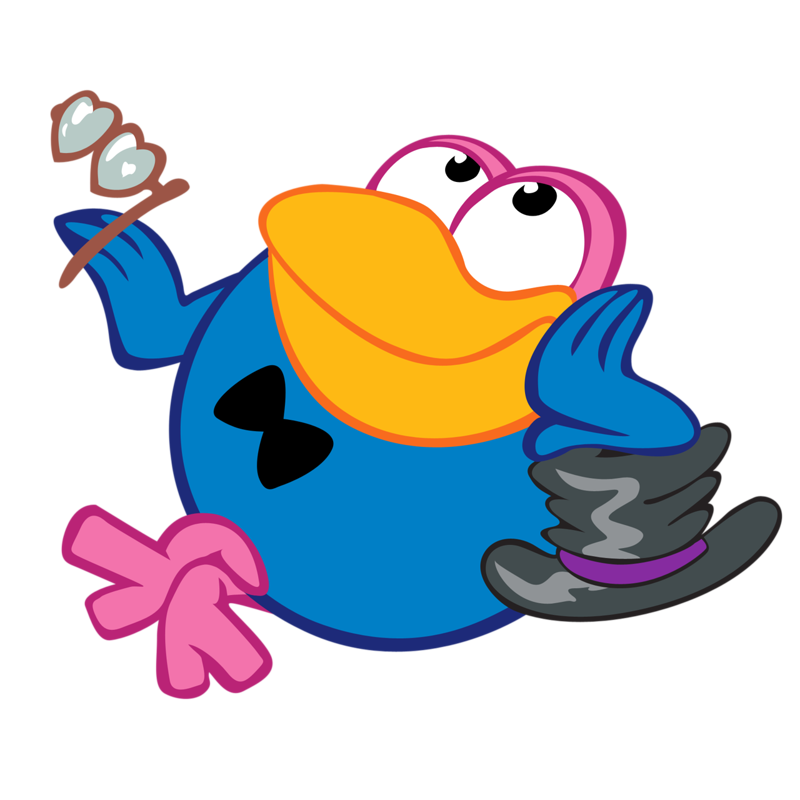 Выставка для любимых мам.